Mondeling  Nederlands
Cursus 2 – Module 4

Dag 1
Weet je nog?
opschieten
langzaam – snel
vangen
vliegen
ruilen
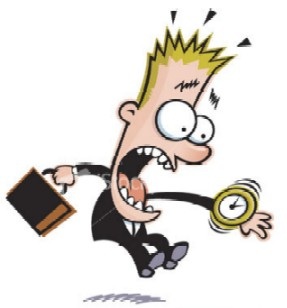 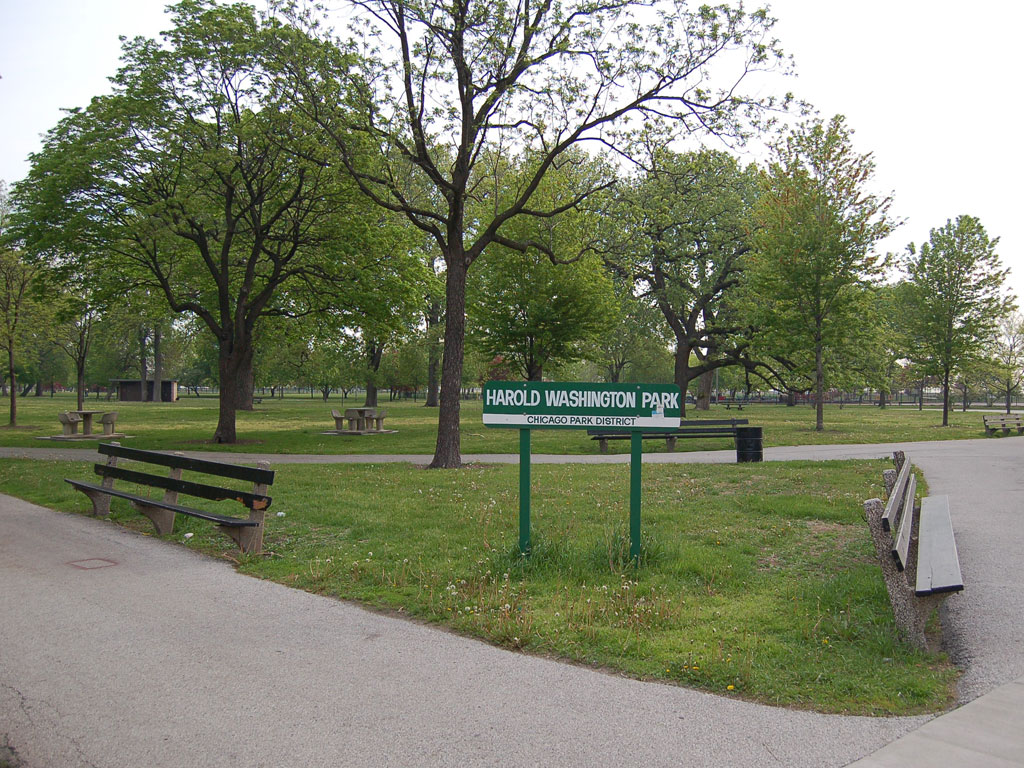 Woord van de dag: het park
Klankoefeningen /u/  -  /uu/
uur, kuur, zuur,  buur,  muur,  stuur,  duur, 
vuur

mus,  druk,  stuk,  klus,  dus,  plus,  kus,  
bus
klankversje
hummeltje tummeltje zat op de wagen
hummeltje tummeltje viel van de wagen
er is niet ene timmerman
die hummeltje tummeltje maken kan
klankversje
buur buur
kom vlug van de schuur
er zit een gat in de muur
kom buur!
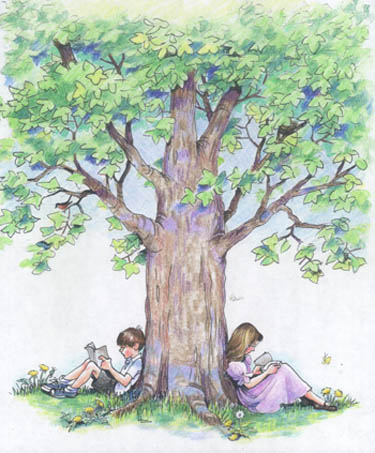 de boom
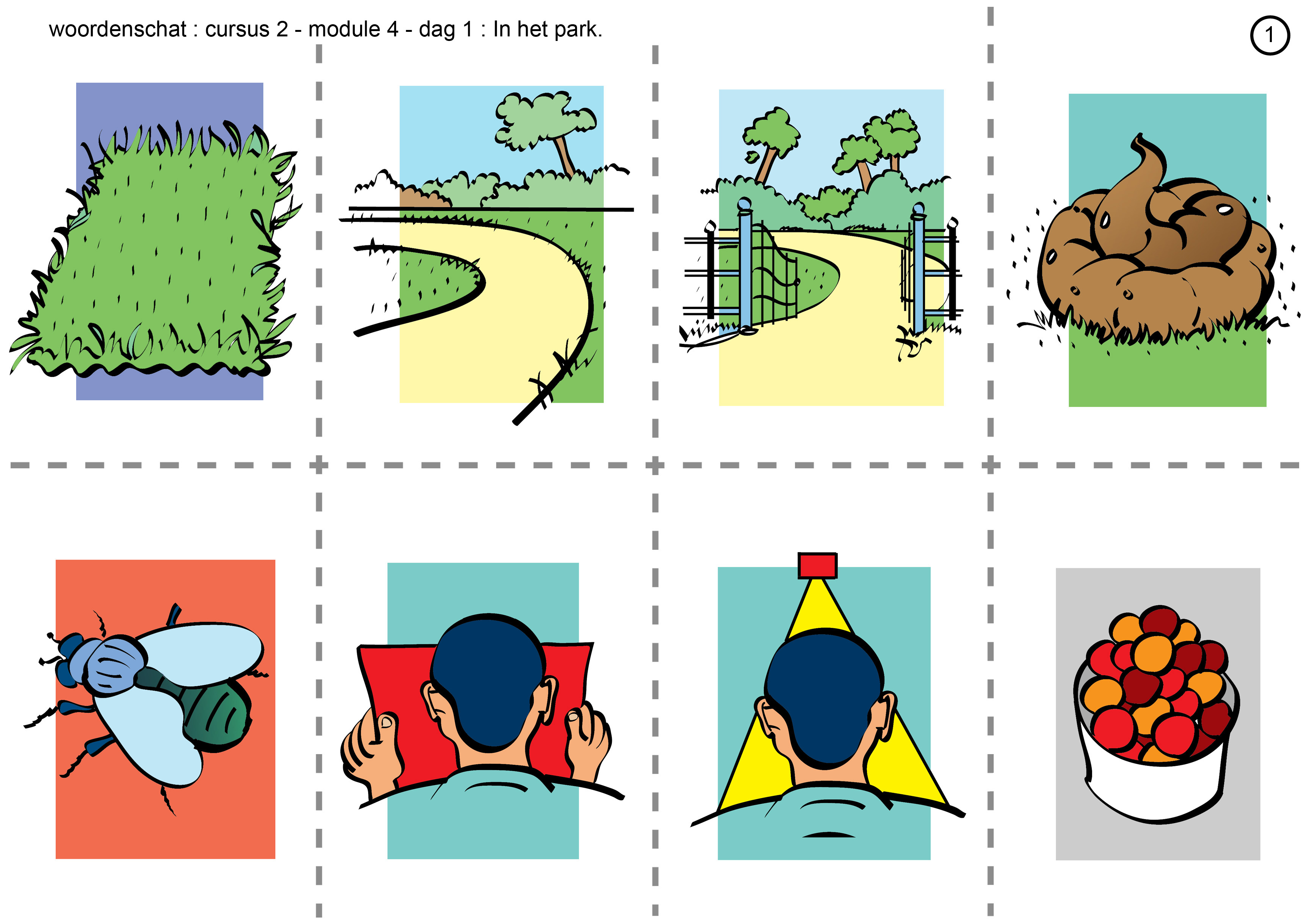 het pad
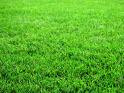 het gras
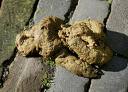 de poep
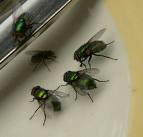 de vlieg
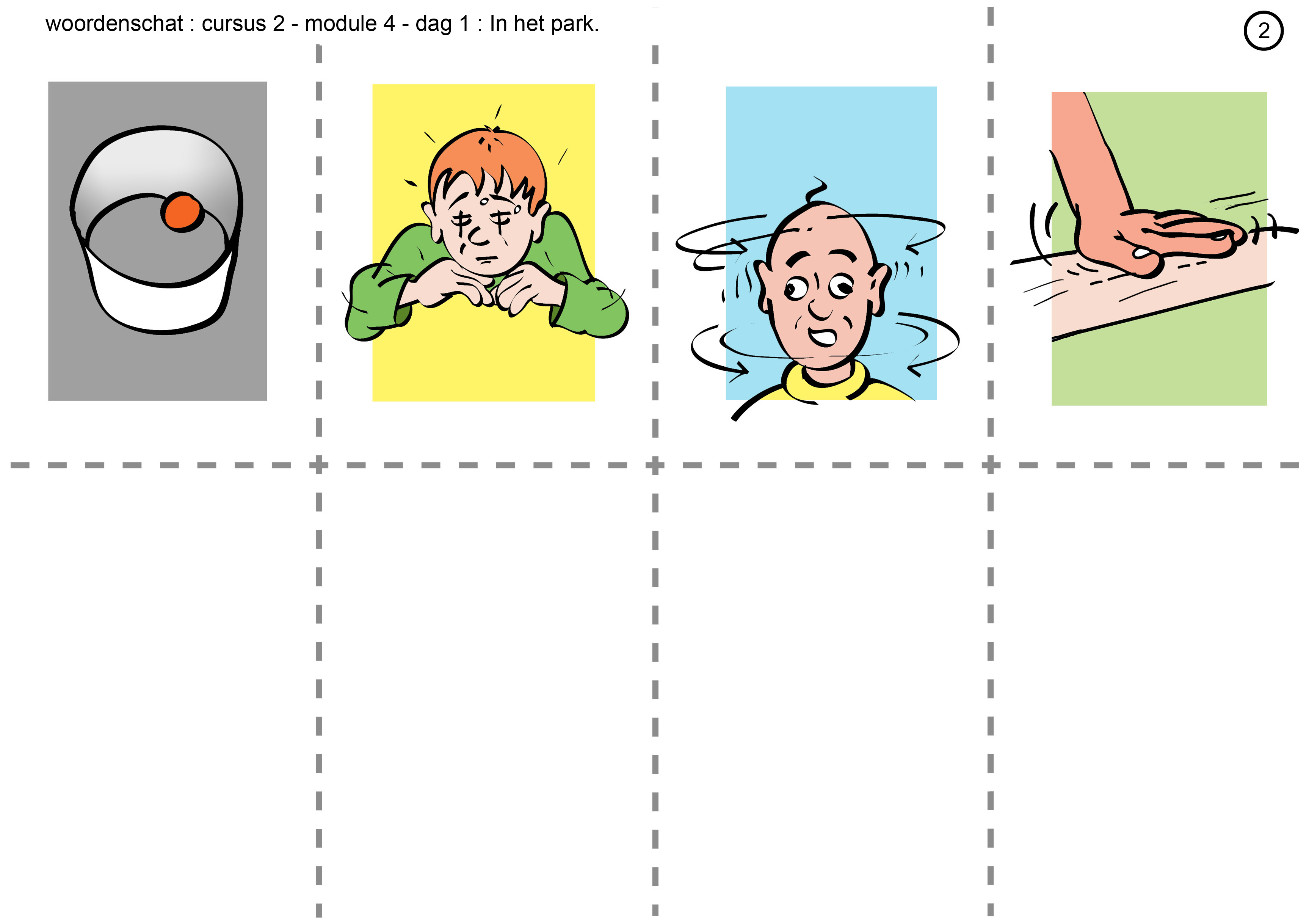 rondkijken
wegjagen
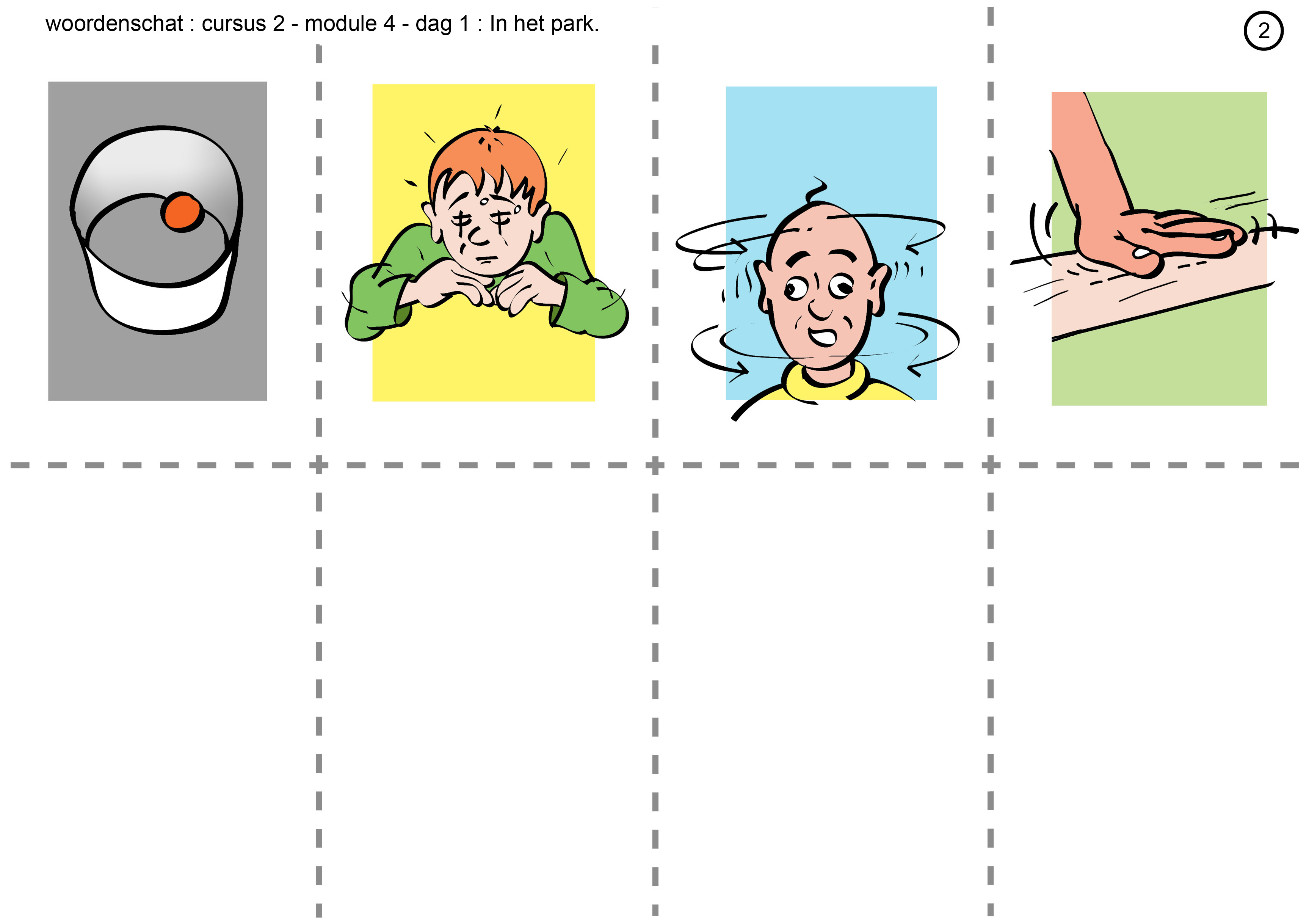 wrijven
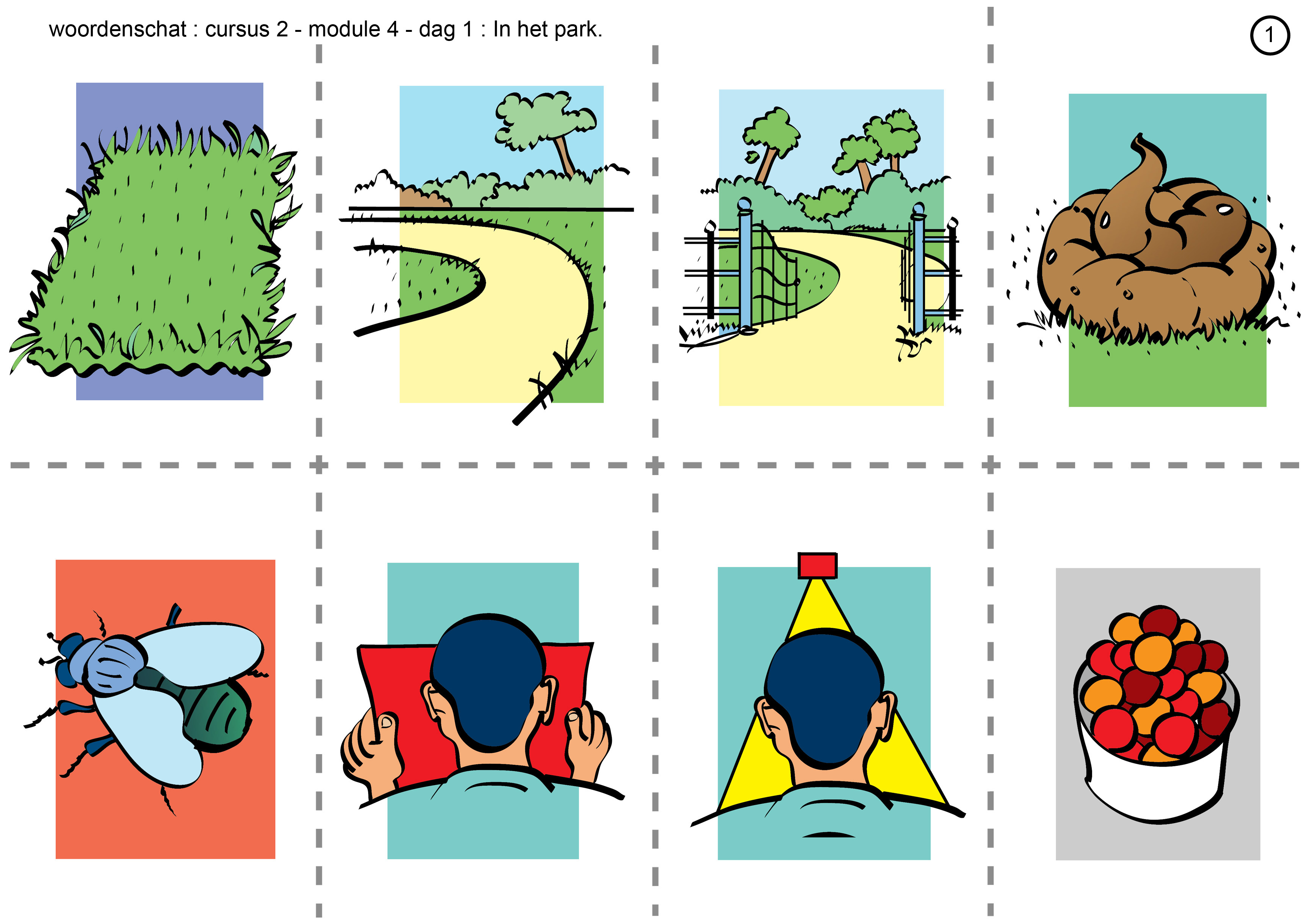 dichtbij
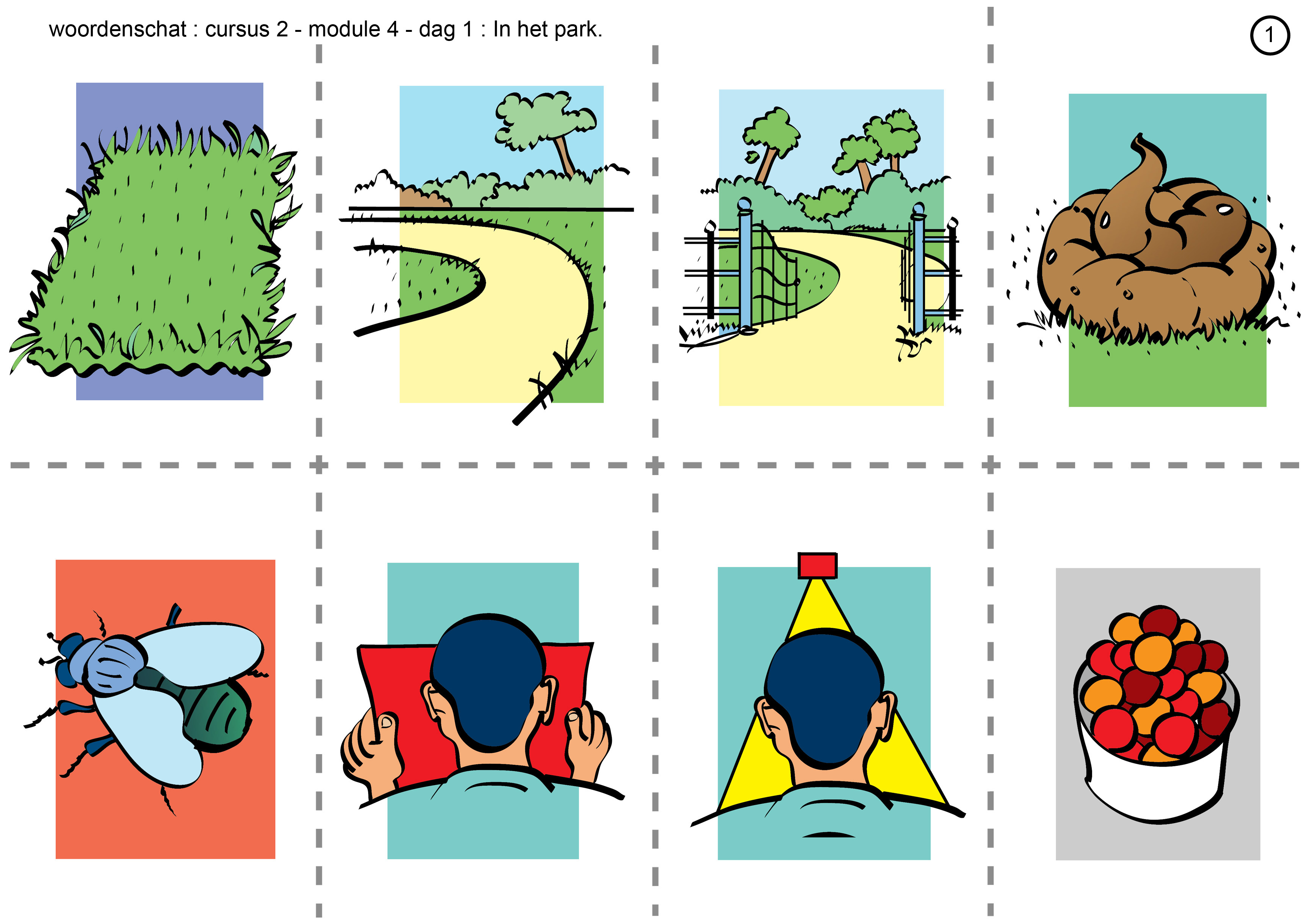 ver weg
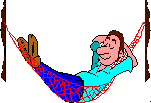 moe
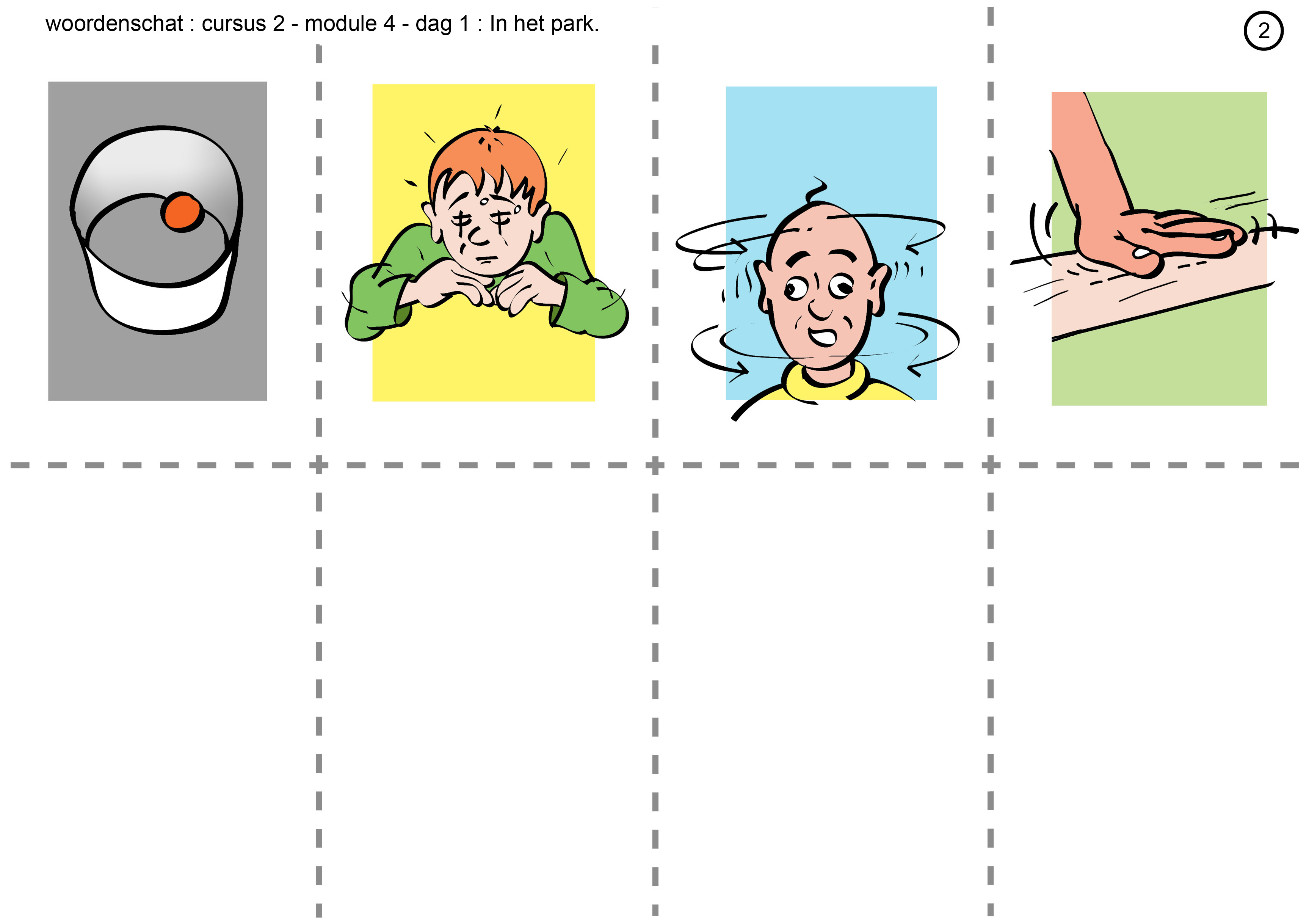 moe
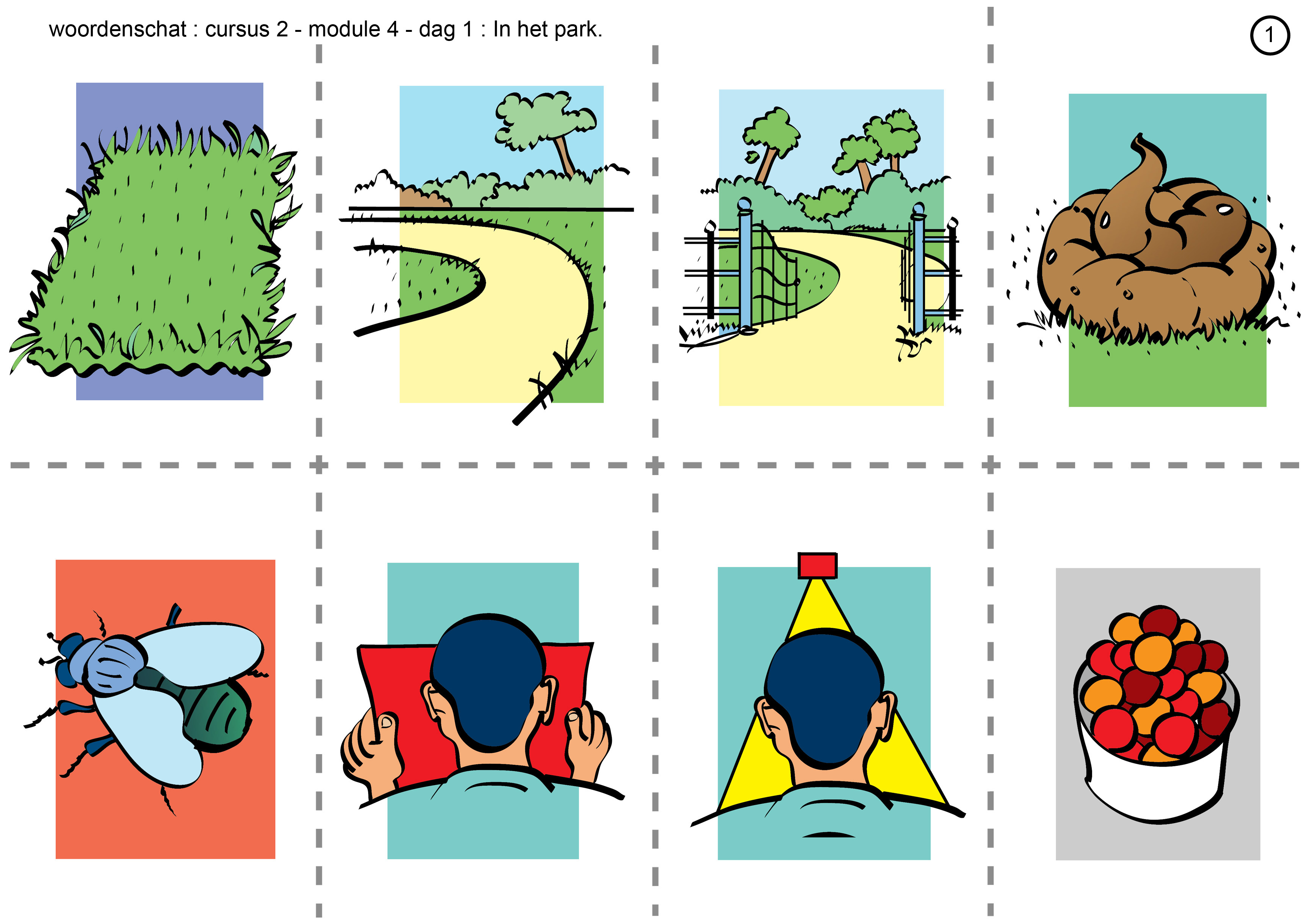 veel
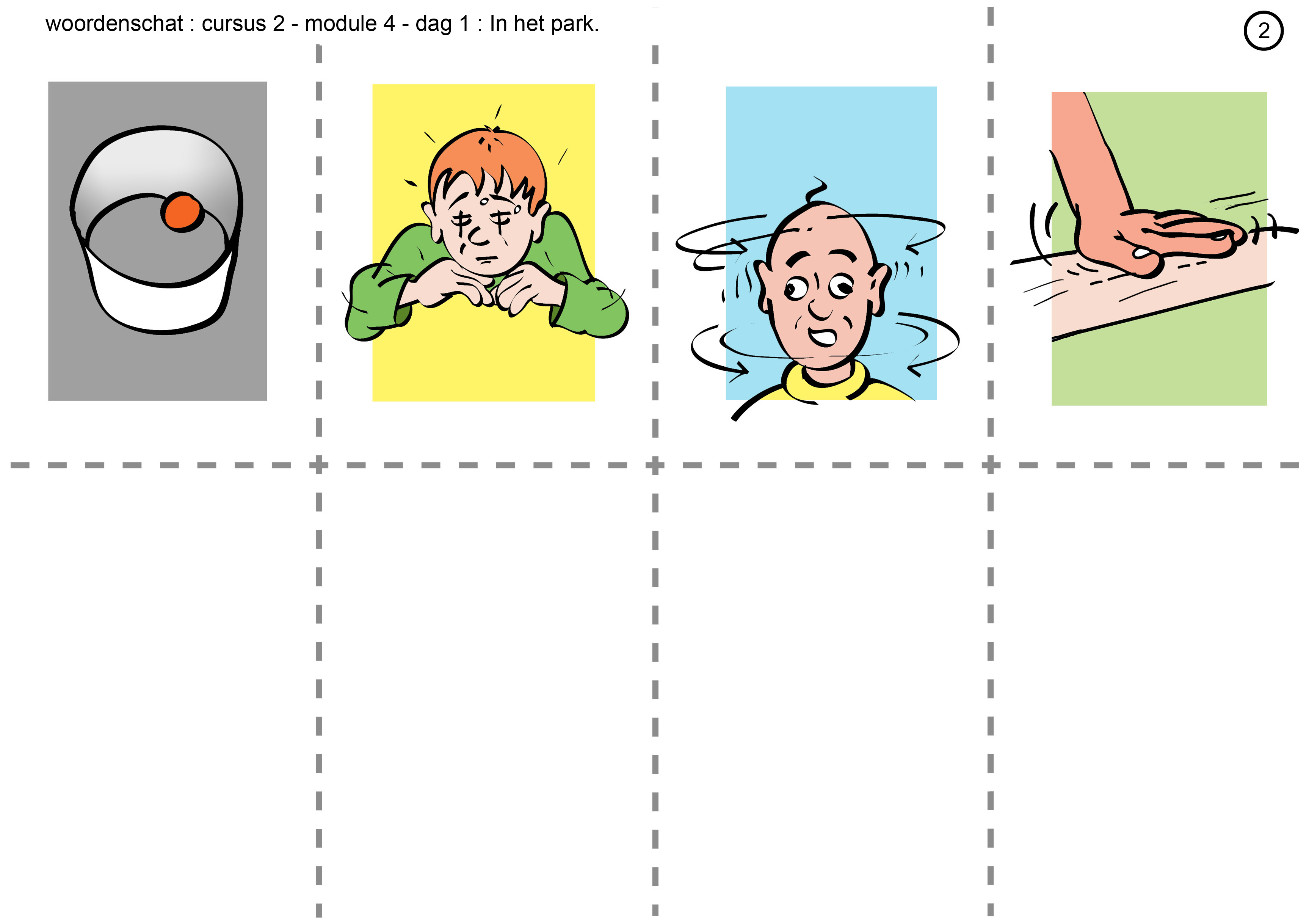 weinig
iets - niets
vallen		wij/zij vallen		hij/zij valt
rennen	wij/zij rennen		hij/zij rent
schoppen 	wij/zij schoppen 	hij/zij schopt
lopen		wij/zij lopen		hij/zij loopt
eten		wij/zij eten		hij/zij eet
rondkijken 	wij/zij kijken rond 	hij/zij kijkt rond
ruiken		wij/zij ruiken		hij/zij ruikt
lezen		wij/zij lezen		hij/zij leest
vallen		wij/zij vallen		hij/zij valt
rennen	wij/zij rennen		hij/zij rent
schoppen 	wij/zij schoppen 	hij/zij schopt
lopen		wij/zij lopen		hij/zij loopt
eten		wij/zij eten		hij/zij eet
rondkijken 	wij/zij kijken rond 	hij/zij kijkt rond
ruiken		wij/zij ruiken		hij/zij ruikt
lezen		wij/zij lezen		hij/zij leest
tegenstellingen
veel				
leeg				
dik								
oud				
open				
klein				
hard				
boven			
langzaam			
uit				
ochtend			
vandaag			
vroeg
tegenstellingen
iets				
los				
kort				
zitten				
vies				
rennen			
zwart				
licht				
donker			
hier				
makkelijk			
ver weg			
wakker			
warm
tegenstellingen
veel			weinig
leeg			vol
dik				dun
oud			nieuw
oud			jong
open			dicht
klein			groot
hard			zacht
boven			beneden
langzaam		snel
uit				aan
ochtend			avond
vandaag			gisteren
vroeg			laat
tegenstellingen
iets				niets
los					vast
kort				lang
zitten				staan
vies				schoon
rennen				lopen
zwart				wit
licht				zwaar
donker				licht
hier				daar
makkelijk			moeilijk
ver weg				dichtbij
wakker				slapen
warm				koud
meervoud
het pad
het park
de vlieg
meervoud
het pad			de paden
het park			de parken
de vlieg			de vliegen
Het verhaal
Goede zinnen maken/tegenstellingen
Wat gaan we doen? Stijgen/dalen:
De leerkracht deelt de memorykaartjes uit met tegenstellingen erop
Iedere leerling leest het kaartje voor
Als de leerling de tegenstelling hoort die bij zijn kaartje hoort gaat hij staan en zegt de tegenstelling van zijn kaartje
Bijv. kort  -  lang
Daarna memory spelen in groepjes
Wat hebben wij geleerd?
Dag 2
weet je nog?Het verhaal
Wie?
doet?
wat?
waar?
Herhaal de namen van de hoofdpersonen en wijs aan op de WIE kaart
Weet je nog?
het park
het gras
rondkijken
wegjagen
dichtbij – ver weg
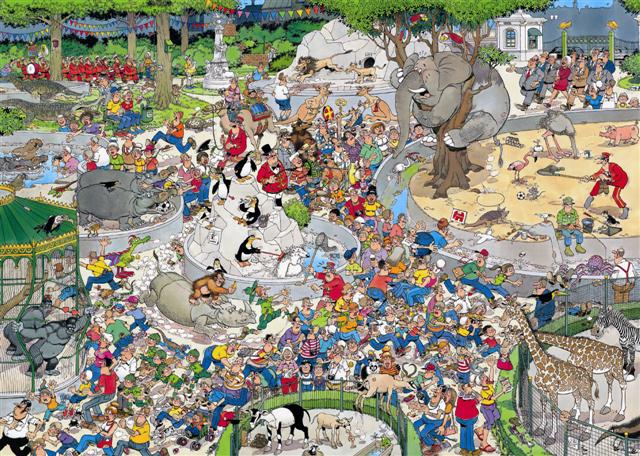 Woord van de dag: de dierentuin
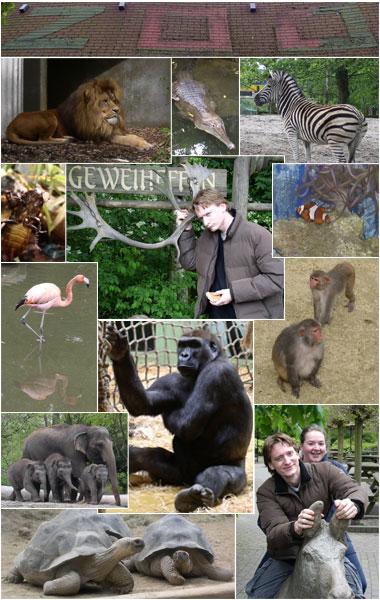 het dier - de dieren
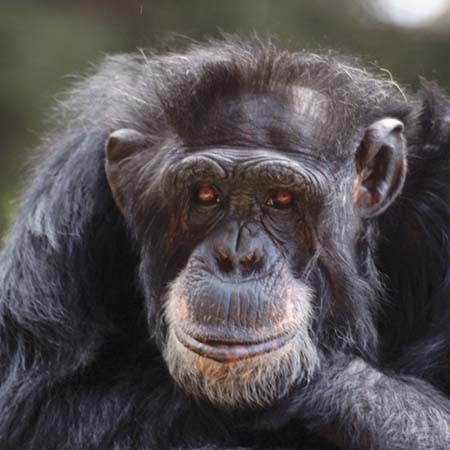 de aap
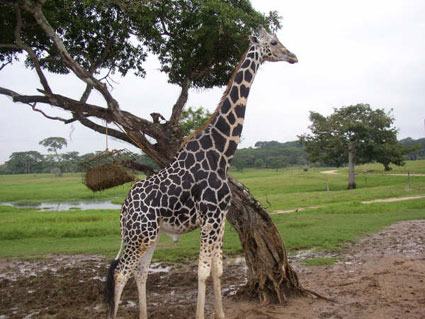 de giraf
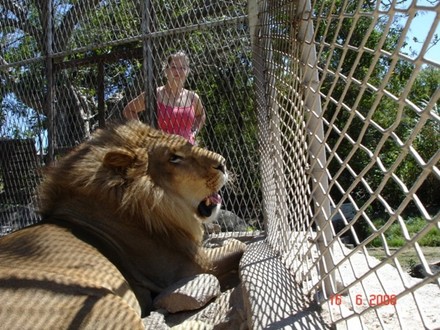 de kooi
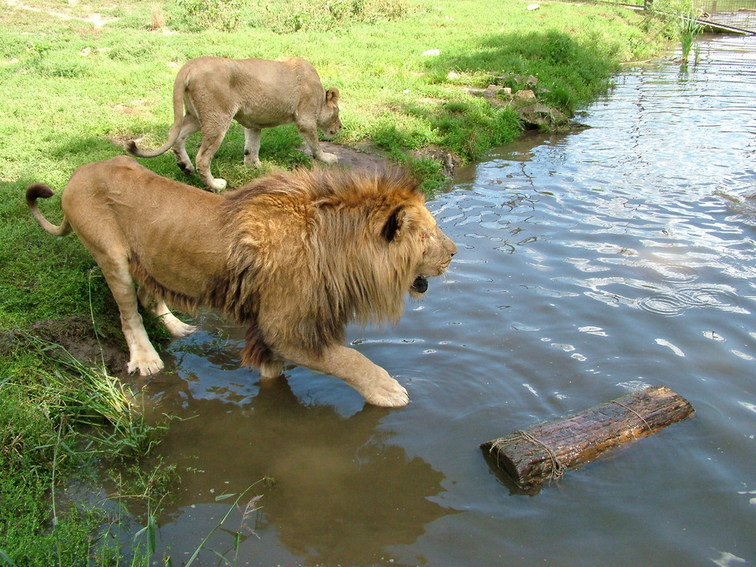 de leeuw – de leeuwin
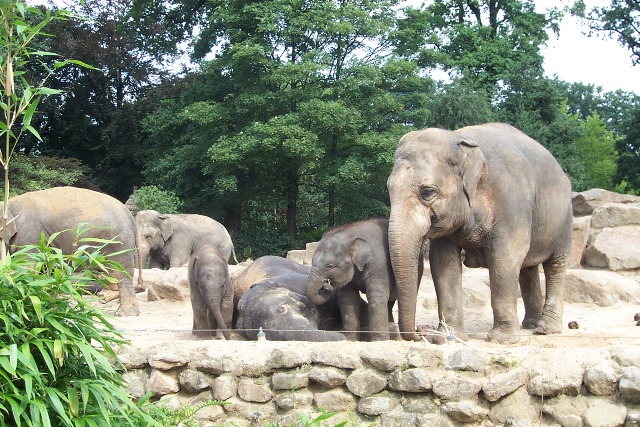 de olifant
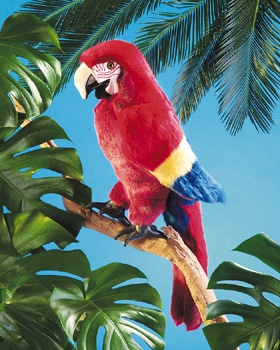 de papegaai
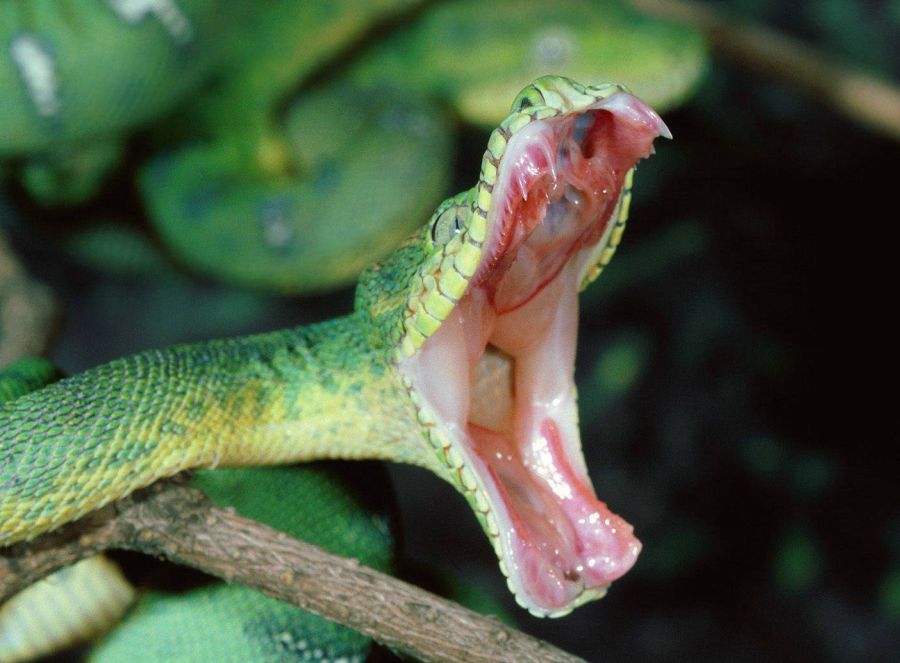 de slang
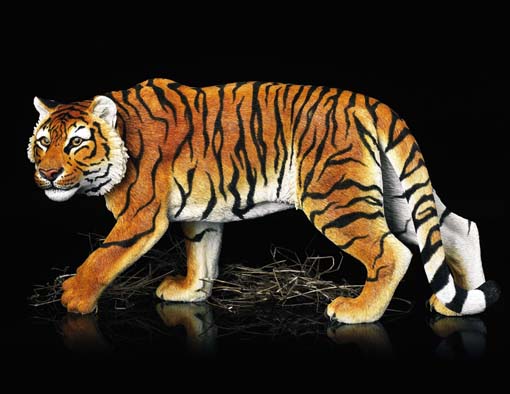 de tijger
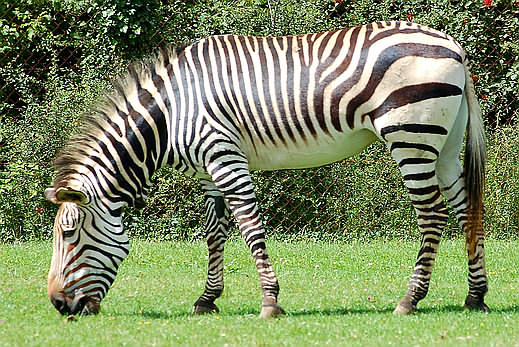 de zebra
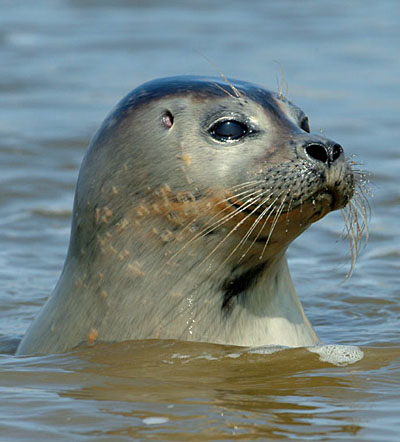 de zeehond
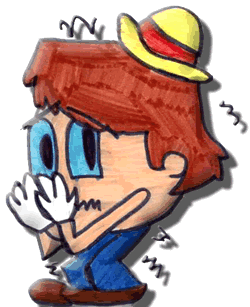 bang
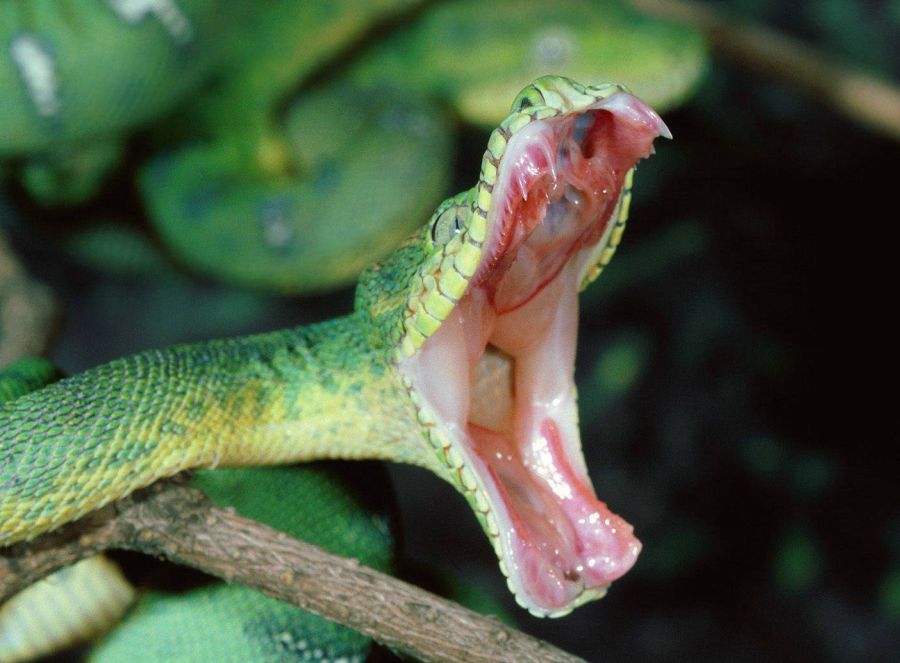 eng
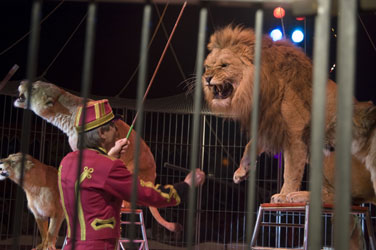 gevaarlijk
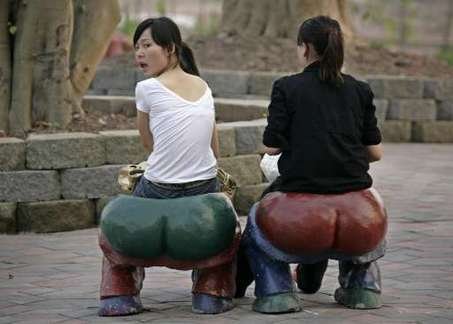 vreemd
Meervoud
de aap
het dier
de dierentuin
de giraf
de kooi
de leeuw
de olifant
de papegaai
de slang
de zeehond
Meervoud
de aap				de apen
het dier				de dieren
de dierentuin				de dierentuinen
de giraf				de giraffen
de kooi				de kooien
de leeuw				de leeuwen
de olifant				de olifanten
de papegaai				de papegaaien
de slang				de slangen
de zeehond				de zeehonden
meervoud
de zebra
meervoud
de zebra			de zebra’s
Doen! Ra ra wat ben ik?
Is het dier groot / klein?
Wat eet het dier?
Welke kleur is het dier?
Is het dier gevaarlijk?
Kan het dier zwemmen?
Kan het dier vliegen?
Verkleinwoorden/zinnen maken
Wat gaan we doen? Tweepraat:
Ra ra wat ben ik?
In tweetallen: de ene leerling neemt een dier uit de dierentuin in gedachten 
De ander probeert door vragen te stellen erachter te komen welk dier het is
Als het dier is geraden maken ze er een verkeinwoord van
Bijv. is het dier groot, is het bruin, is het eng etc.
Wat hebben wij geleerd?
Dag 3
Weet je nog?
de dierentuin
het dier
gevaarlijk
vreemd
eng
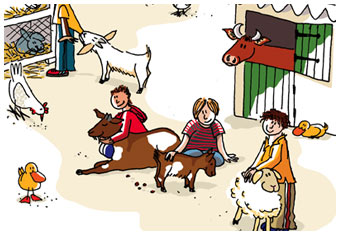 Woord van de dag:   de kinderboerderij
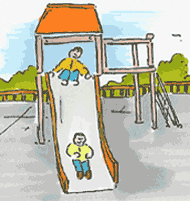 de speeltuin
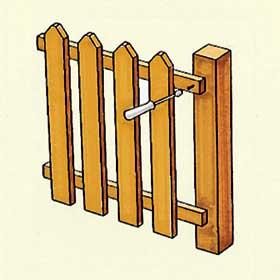 het hek
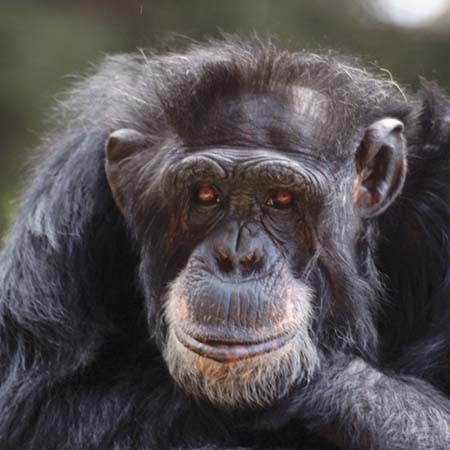 de aap
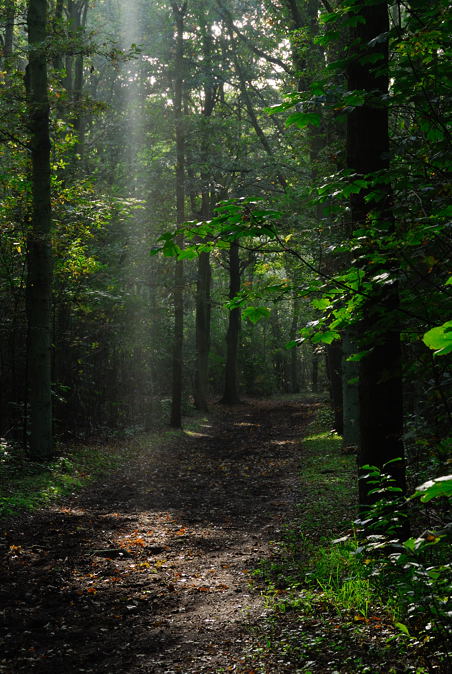 het bos
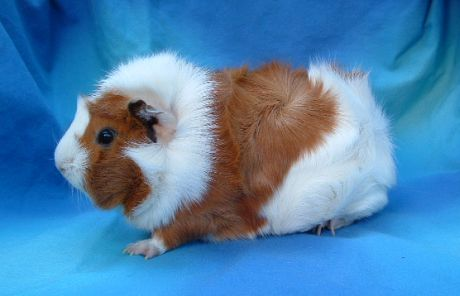 de cavia
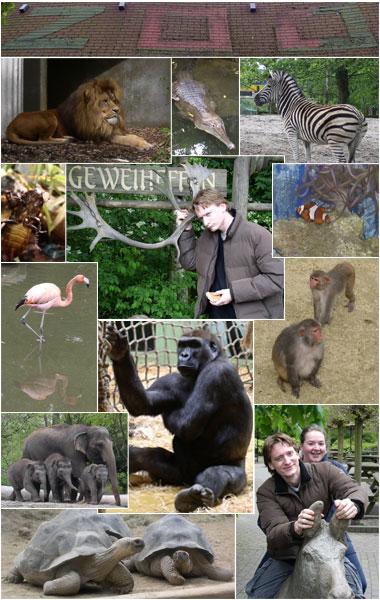 het dier - de dieren
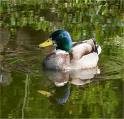 de eend
de ezel
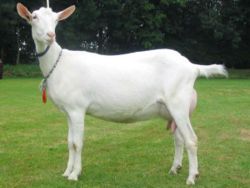 de geit
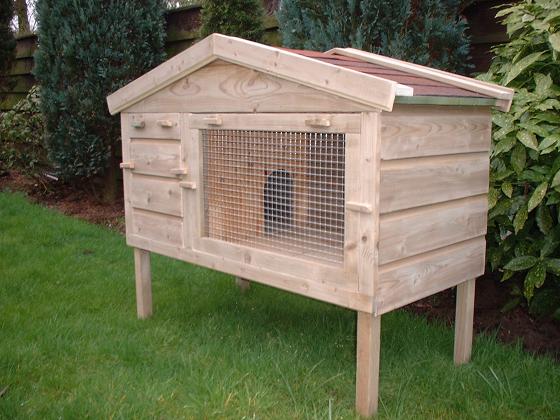 het hok
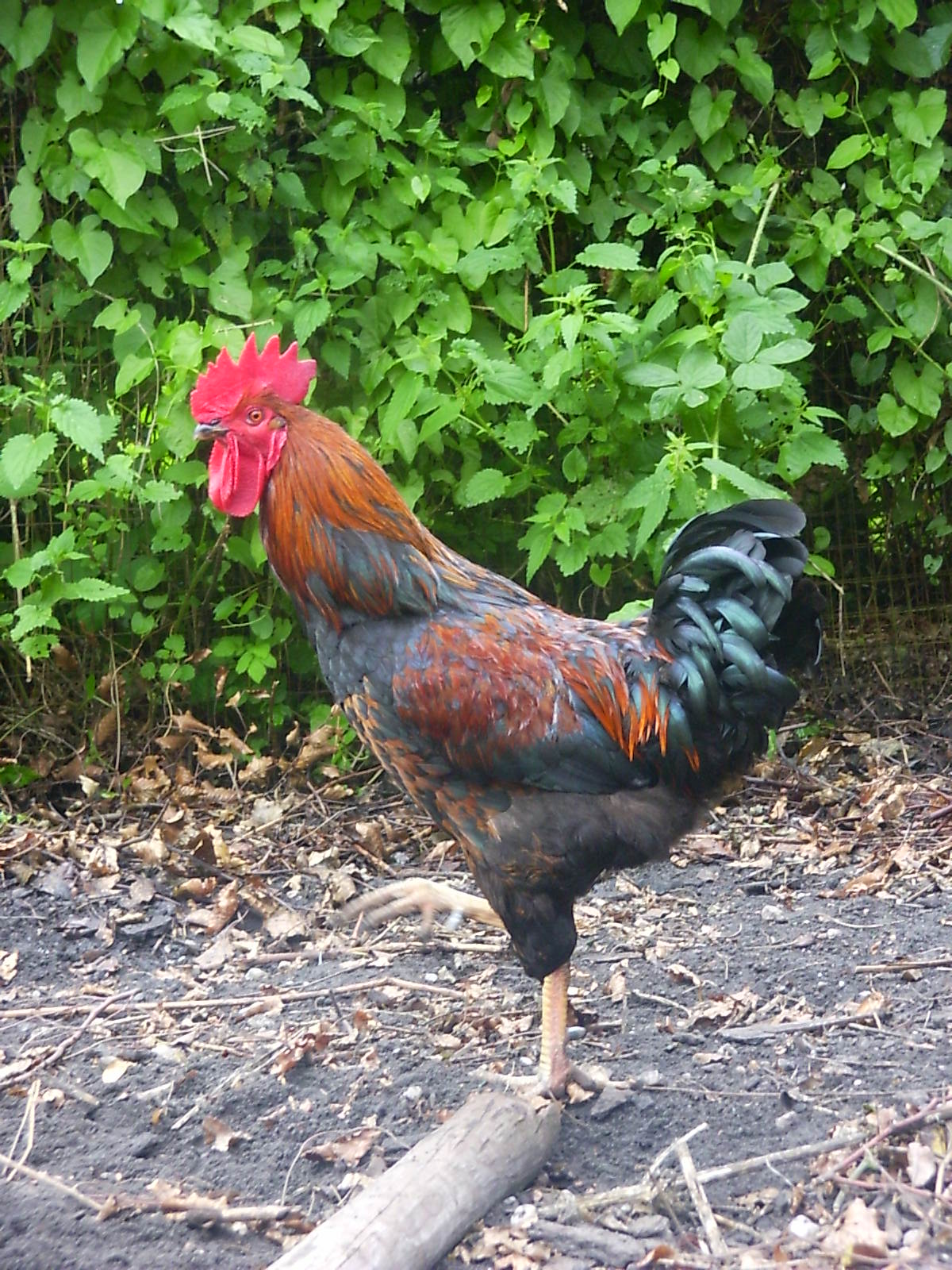 de haan
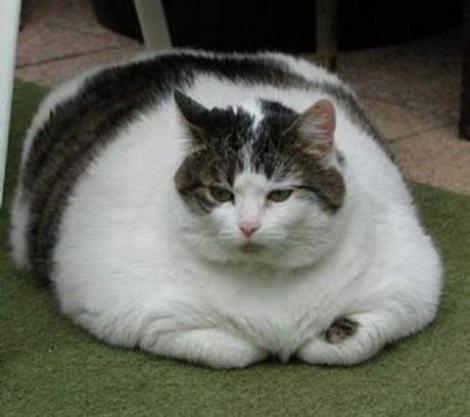 de dikke kat
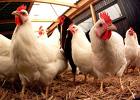 de kip
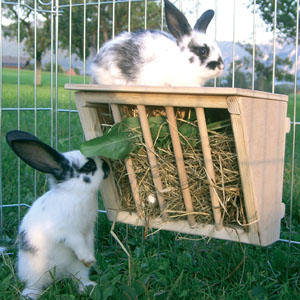 het konijn - de ruif
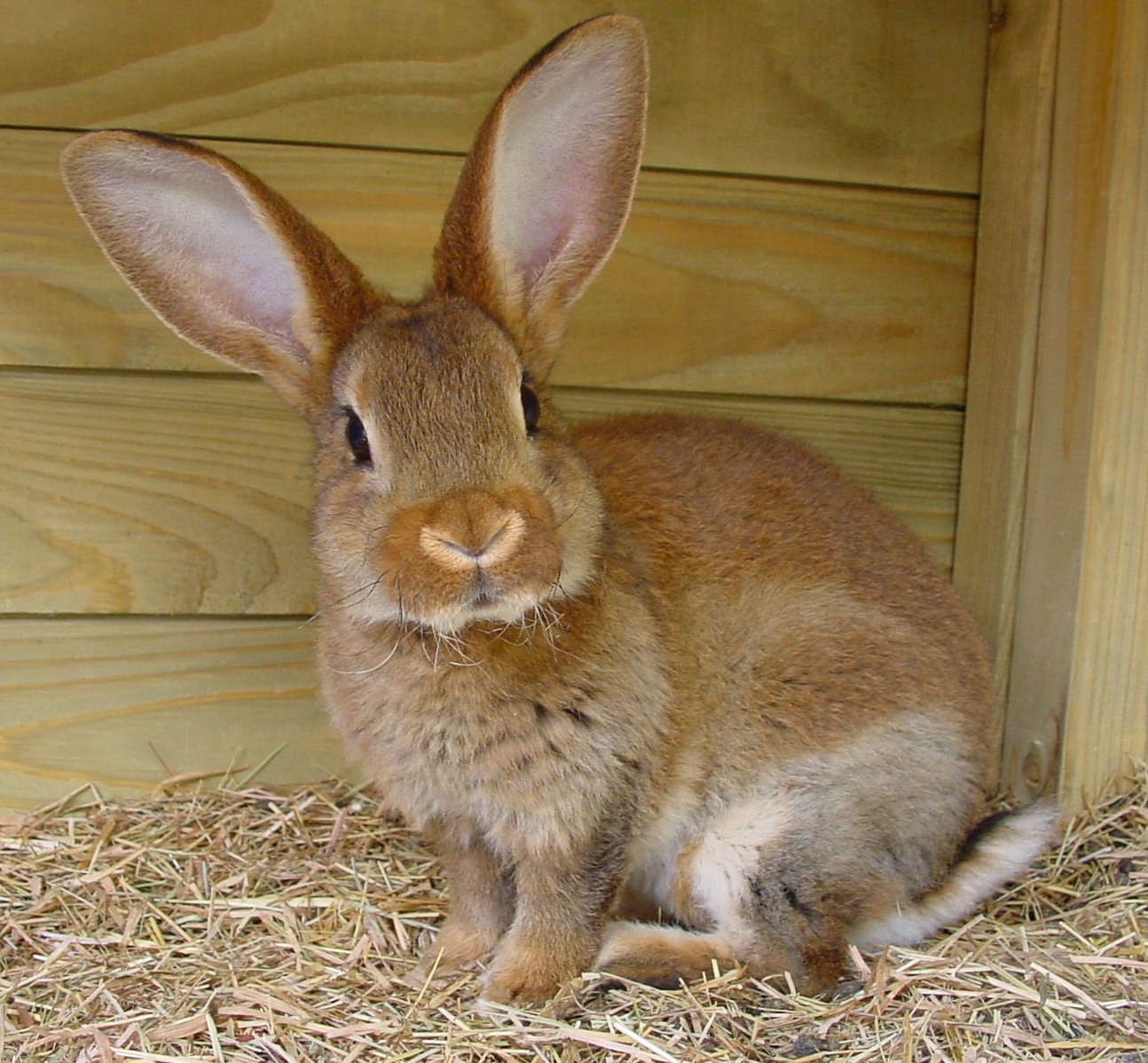 het konijn
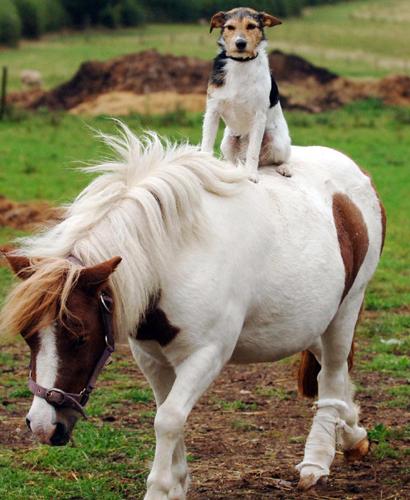 de pony
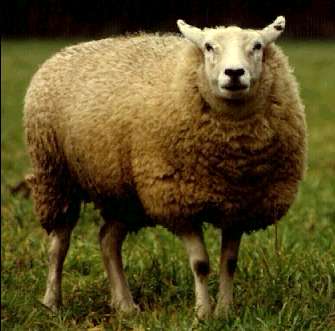 het schaap
de spin
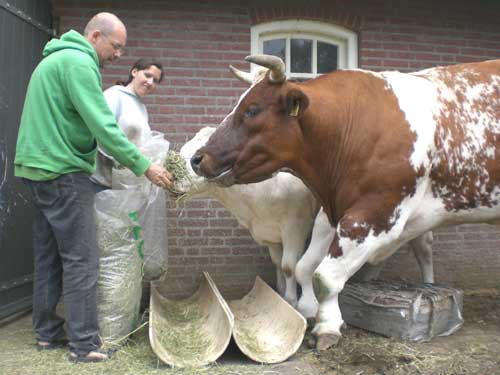 voeren
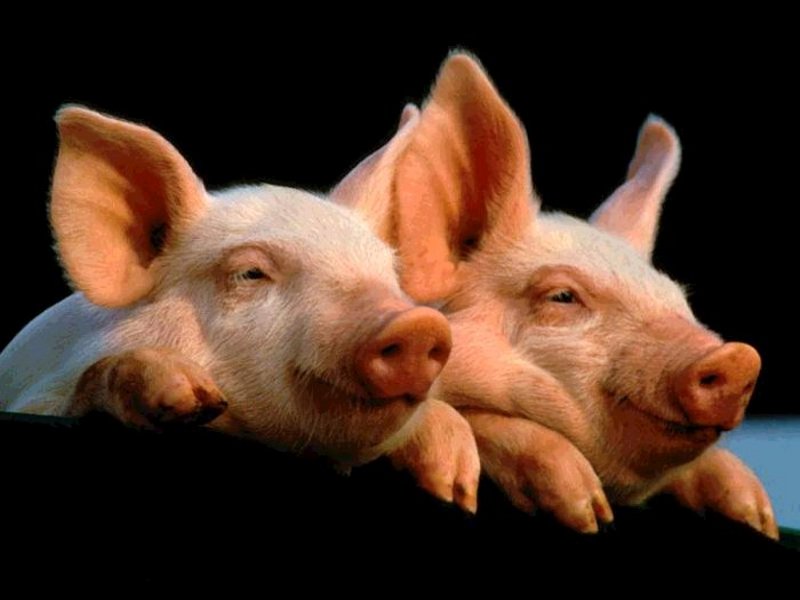 het varken
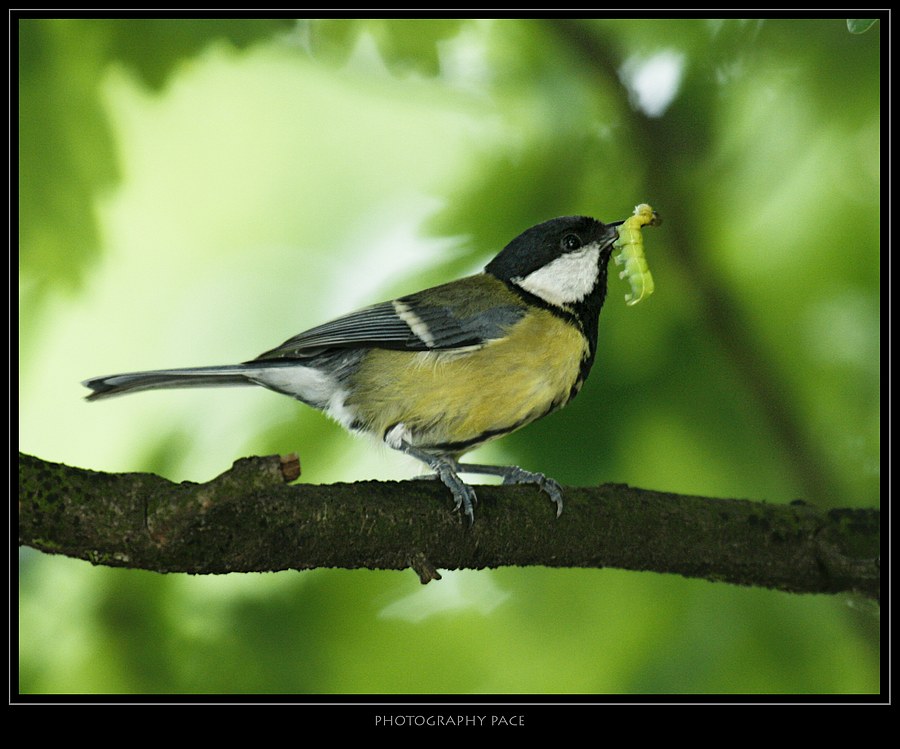 de vogel
de vacht
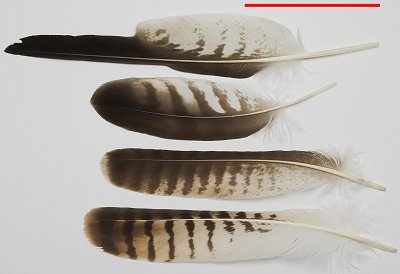 de veren
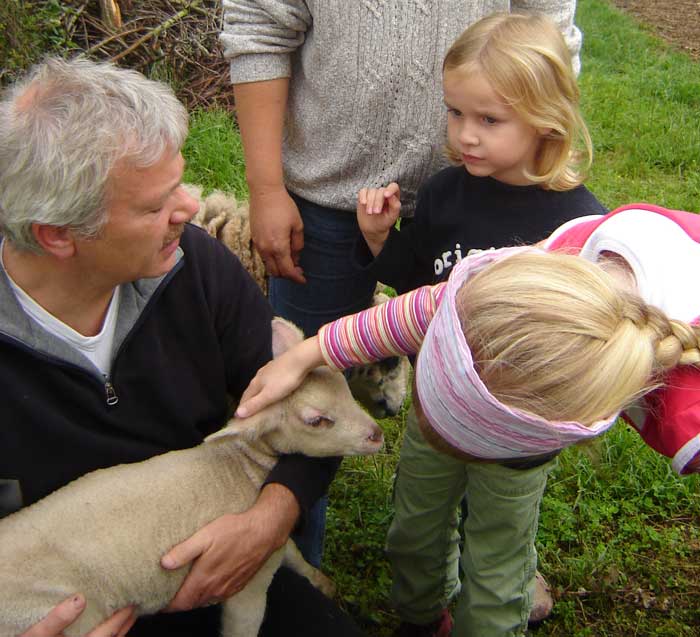 aaien
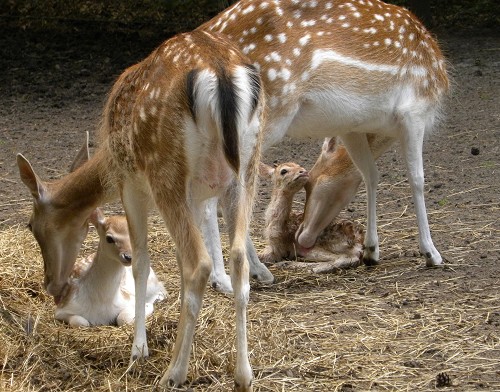 likken
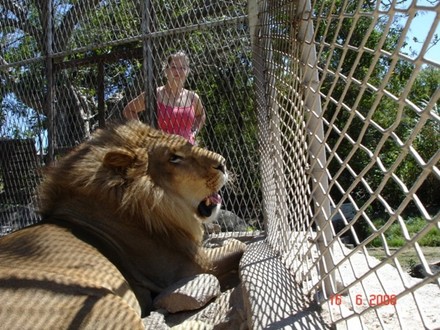 de kooi
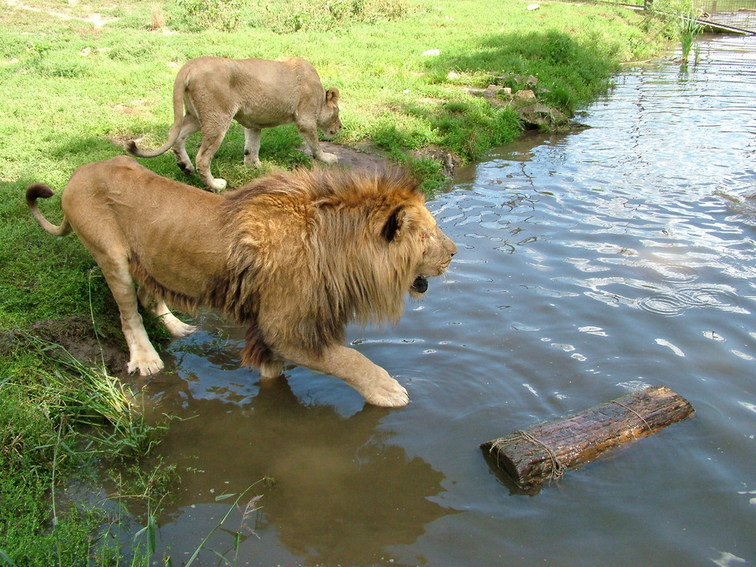 de leeuw
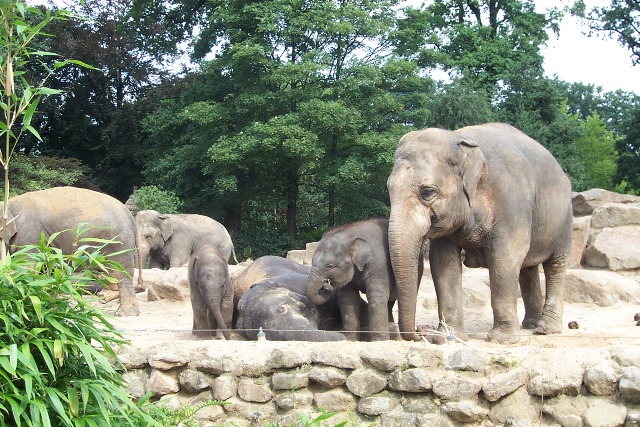 de olifant
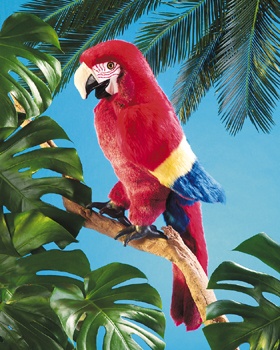 de papegaai
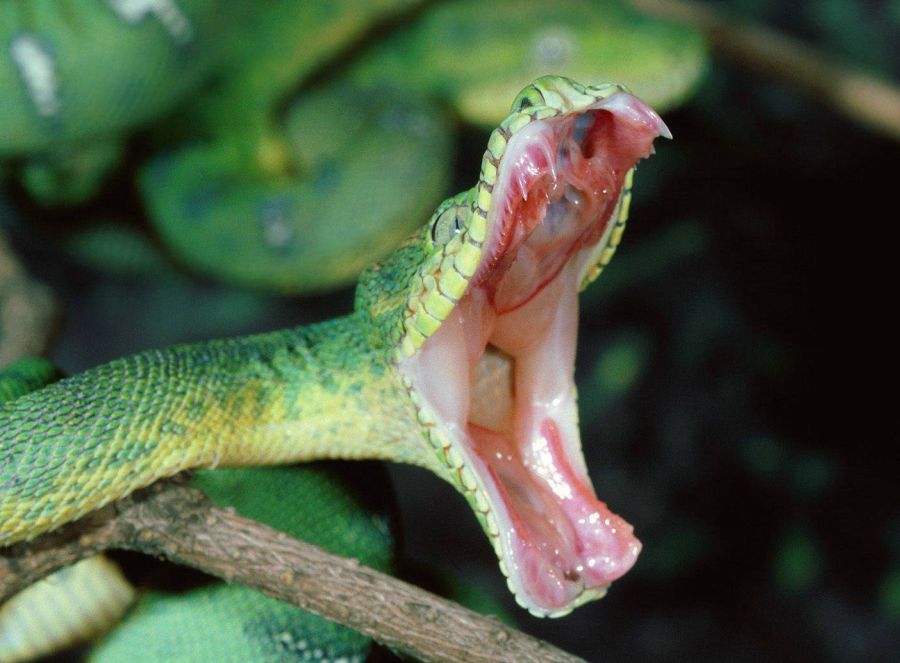 de slang
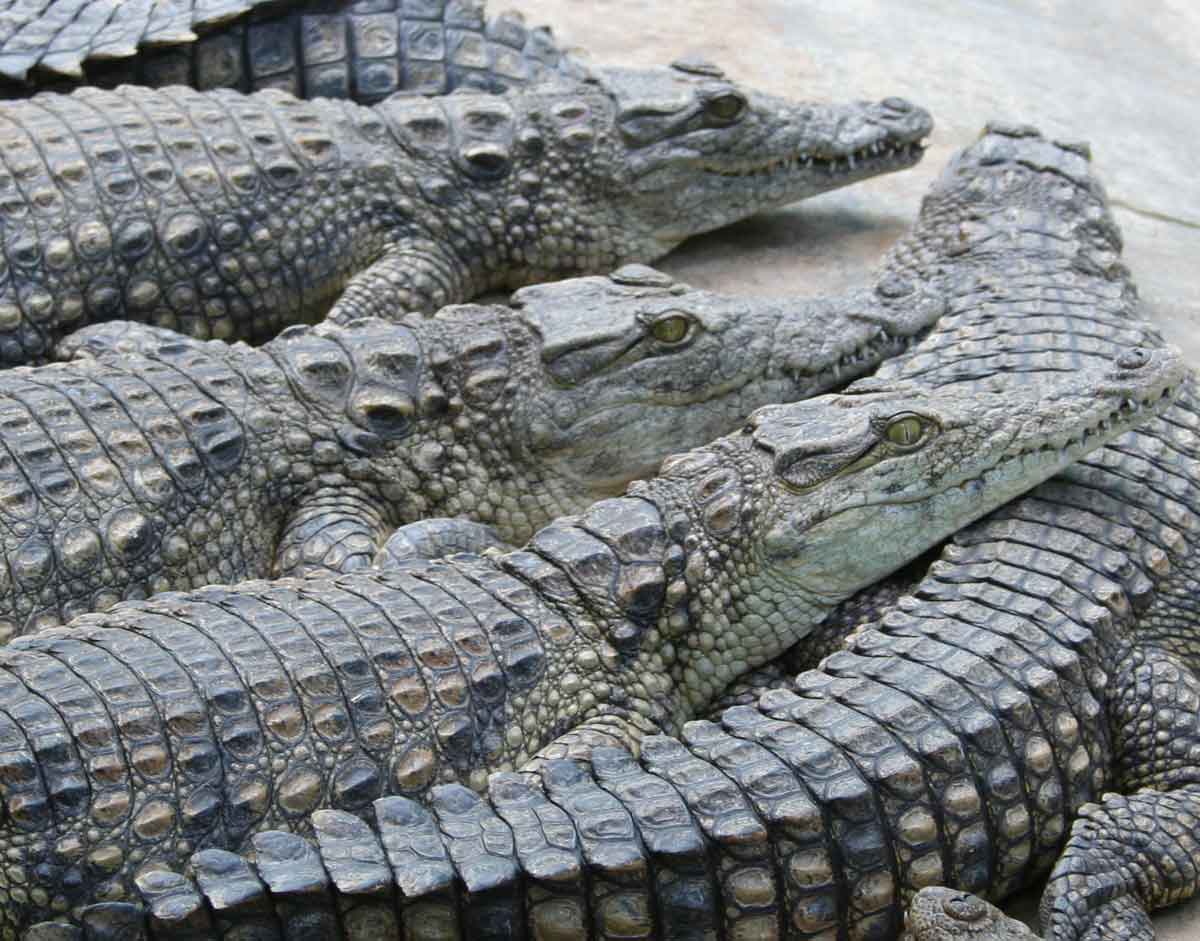 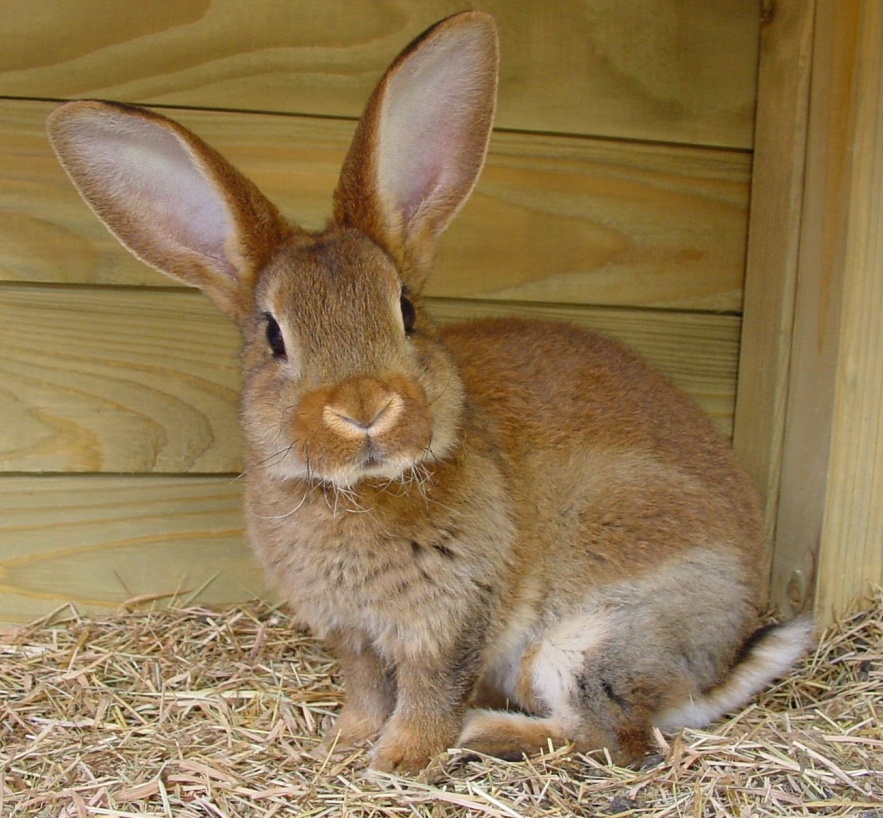 hard - zacht
meervoud
de aap
het bos
het dier
de eend
de geit
de haan
het hok
de kat
de kinderboerderijen
de kip
het konijn
de kooi
de leeuw
de olifant
het schaap
de slang
de spin
de vacht
de veer
meervoud
de aap			de apen
het bos			de bossen
het dier			de dieren
de eend			de eenden
de geit			de geiten
de haan			de hanen
het hok			de hokken
de kat			de katten
de kinderboerderij		de kinderboerderijen
de kip			de kippen
het konijn			de konijnen
de kooi			de kooien
de leeuw			de leeuwen
de olifant			de olifanten
het schaap			de schapen
de slang			de slangen
de spin			de spinnen
de vacht			de vachten
de veer			de veren
meervoud
de cavia
de ezel
de pony
de tijger
het varken
de vogel
meervoud
de cavia				de cavia’s
de ezel				de ezels
de pony				de pony’s
de tijger				de tijgers
het varken			de varkens
de vogel				de vogels
liedje
op de boerderij zijn allerhande dieren
kom maar eens kijken, kom maar eens mee
boe, boe, boe, boe, roepen alle koeien
boe, boe, boe, boe, roept iedereen

op de boerderij zijn allerhande dieren
kom maar eens kijken, kom maar eens mee
tok, tok, tok, tok roepen alle kippen
tok, tok, tok, tok, roept iedereen
Het verhaal
goede zinnen maken
Wat gaan we doen? Zoek iemand die…:
De leerlingen krijgen een post-it met daarop de naam van een mens of dier uit het verhaal van vandaag en plakken die op hun hoofd
Ze lopen rond, geven een high five en stellen een vraag om erachter te komen wie of wat ze zijn
De ander antwoordt met ja of nee en stelt daarna een vraag 
Dan lopen ze weer verder
Na 3 minuten is de tijd voorbij en mogen de kinderen raden wie ze zijn
Wat hebben wij geleerd?
Dag 4
weet je nog?Het verhaal
Wie?
doet?
wat?
waar?
Herhaal de namen van de hoofdpersonen en wijs aan op de WIE kaart
Weet je nog?
de kinderboerderij
de kip
de pony
het varken
de ezel
de geit
aaien
likken
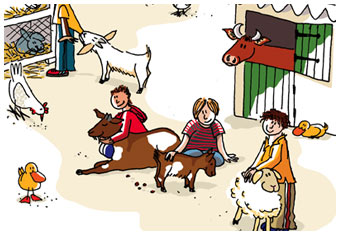 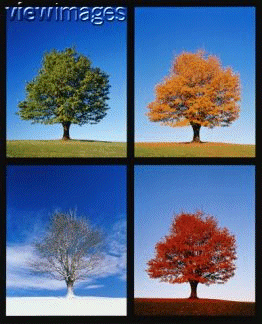 Woord van de dag:  het jaargetijde
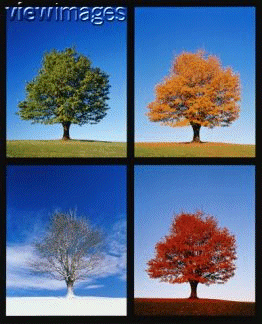 het seizoen
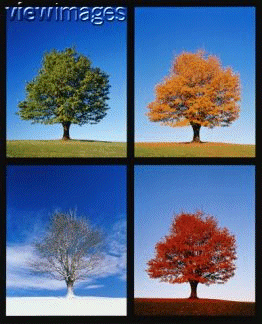 de lente
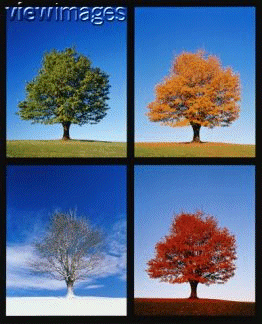 de zomer
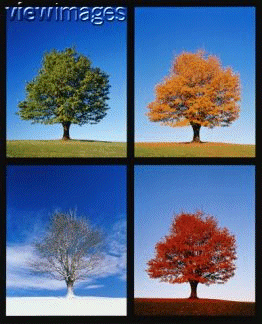 de herfst
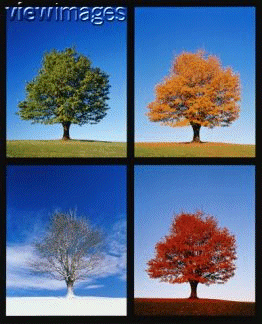 de winter
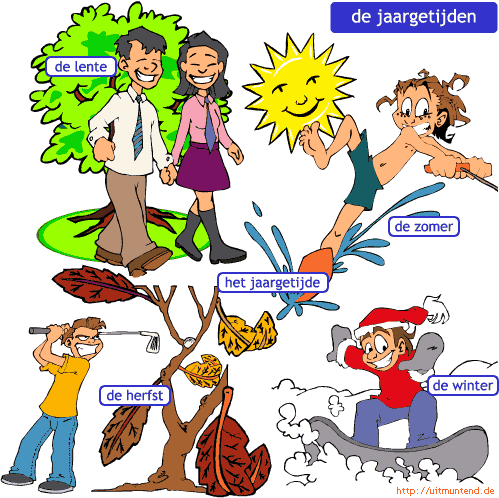 de jaargetijden
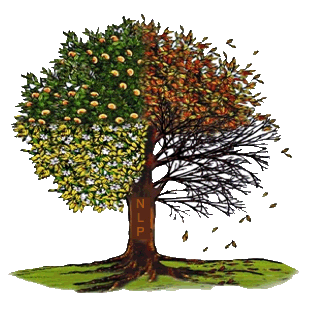 het seizoen
haar

hun

je/jouw

mijn

onze

zijn
de lente
maart – april – mei
de zomer
juni – juli - augustus
de herfst
september – oktober - november
de winter
december – januari - februari
meervoud
het jaargetijde
meervoud
het jaargetijde		de jaargetijden
Goede zinnen maken
Wat gaan we doen? Zoek iemand die…:
De leerlingen krijgen een blaadje en schrijven daarop de seizoenen en lopen met het blaadje en een potlood rond
Ze doen een high five en vragen dingen die je in de seizoenen kunt doen
Als ze het gevraagde weleens gedaan hebben schrijven ze de naam van het kind bij het juiste seizoen
“ben je naar het strand geweest?” (zomer)
   “heb je met sneeuw gespeeld?”  (winter)
Wat hebben wij geleerd?
Dag 5
Weet je nog?
het jaargetijde
de herfst
de winter
de lente
de zomer
het seizoen
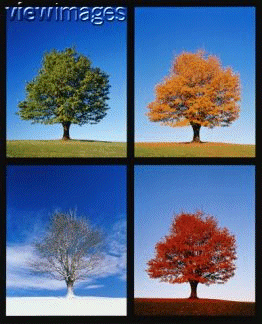 Herhaling alle woorden
eerste
laatste
middelste
vooraan
achteraan
tegenover (elkaar)
Klankoefeningen /u/  -  /uu/
uur, kuur, zuur,  buur,  muur,  stuur,  duur, 
vuur

mus,  druk,  stuk,  klus,  dus,  plus,  kus,  
bus
klankversje
hummeltje tummeltje zat op de wagen
hummeltje tummeltje viel van de wagen
er is niet ene timmerman
die hummeltje tummeltje maken kan
klankversje
buur buur
kom vlug van de schuur
er is een gat in de muur
kom buur!
Verkleinwoorden/de en het
Wat gaan we doen? Waar/niet waar?
In tweetallen: een leerling zegt een zin over een dier. Bijv. “een koetje blaft”
De andere leerling doet duim omhoog als het waar is of omlaag als het niet waar is
De ander corrigeert “een koetje zegt boe”
Persoonsaanduidende woorden
Wat gaan we doen? Tweetal-coach:
In tweetallen zinnen maken bij de praatplaat van de kinderboerderij
Zinnen met ‘zijn/haar, hij/zij’
Bijv. “de eend zit in zijn hok”
 	   “hij eet een beetje gras”
Wat hebben wij geleerd?